DEVELOP National Program
About DEVELOP: 
History, Organization, and Personnel
CBP’s DEVELOP National Program
“Shaping the future by integrating Earth observations into global decision making.”
Participants + Earth Observations + Decision Makers
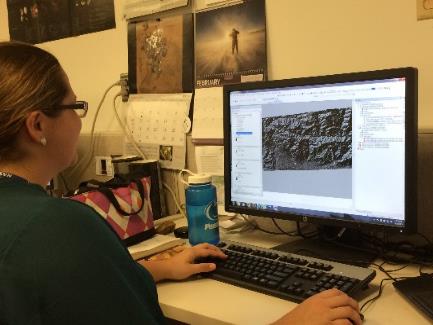 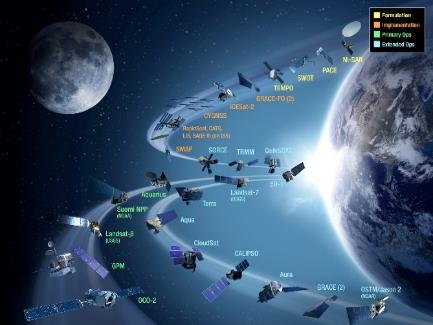 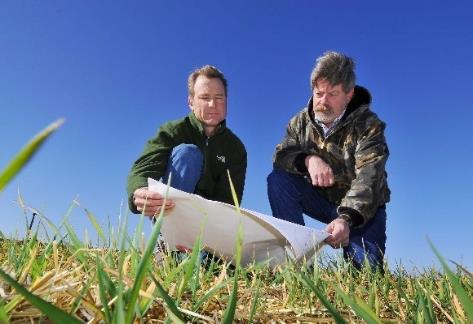 DEVELOP bridges the gap between NASA Earth Science and society, building capacity in both its participants and end-user organizations 
to better prepare them to handle the environmental challenges 
that face society.
Capacity Building : www.nasa.gov/applied-sciences/capacitybuilding
The DEVELOP Elevator Speech
So what is DEVELOP?
DEVELOP, part of NASA’s Applied Sciences Program, addresses environmental and public policy issues by conducting interdisciplinary feasibility projects that apply the lens of NASA Earth observations to community concerns around the globe.  Bridging the gap between NASA Earth Science and society, DEVELOP builds capacity in both participants and partner organizations to better prepare them to address the challenges that face our society and future generations.  With the competitive nature and growing societal role of science and technology in today’s global workplace, DEVELOP is fostering an adept corps of tomorrow’s scientists and leaders.
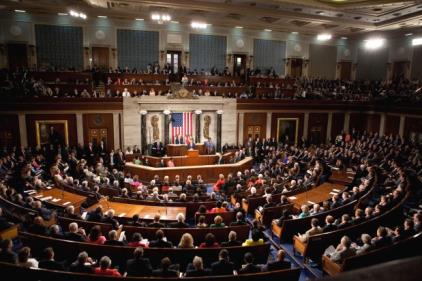 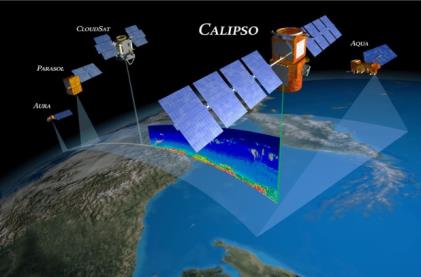 Measurements
and Predictions
Communities
NASA’s Applied Sciences’
DEVELOP National Program
DEVELOP’s Website: http://develop.larc.nasa.gov
DEVELOP’s Mission, Vision, & Core Values
NASA’s Core Values
MISSION
Integrating NASA Earth observations with society to foster future innovation and cultivate the professionals of tomorrow by addressing diverse environmental issues today.
Excellence
Safety
Mission Success
VISION
Shaping the future by integrating Earth observations into global decision making.
COLLABORATION
Cultivating teamwork, multi-disciplinary solutions, and open communication
Teamwork
Integrity
DISCOVERY
Building new skills and exploring the potential of NASA’s investment in Earth science
SERVICE
Dedicating ourselves to the application of Earth science for societal benefit
PASSION
Pursuing all endeavors with energy and enthusiasm to sustain a high level of excellence
DEVELOP’s Culture
Our approach to teamwork is based on a philosophy that each team member brings unique experience and important expertise to tasks at hand. We encourage and reward vigorous, open flows of communication on all issues, in all directions.
We are committed to creating an environment that fosters teamwork and processes that support continuous learning, innovation, and an openness to new ideas.
We are nimble, quick to respond, and go where others don’t, providing more service than is expected.
We pursue all endeavors with energy, excitement, and enthusiasm and are committed to maintaining an environment of trust, built upon honesty, ethical behavior, respect, and candor. 
DEVELOP nurtures an organizational culture in which individuals make full use of their time, talent, and opportunities to pursue excellence in both the ordinary and the extraordinary.
Collaborative
Innovative
Dynamic
Service-Oriented
Passionate
Excellent
DEVELOP Locations (aka Nodes)
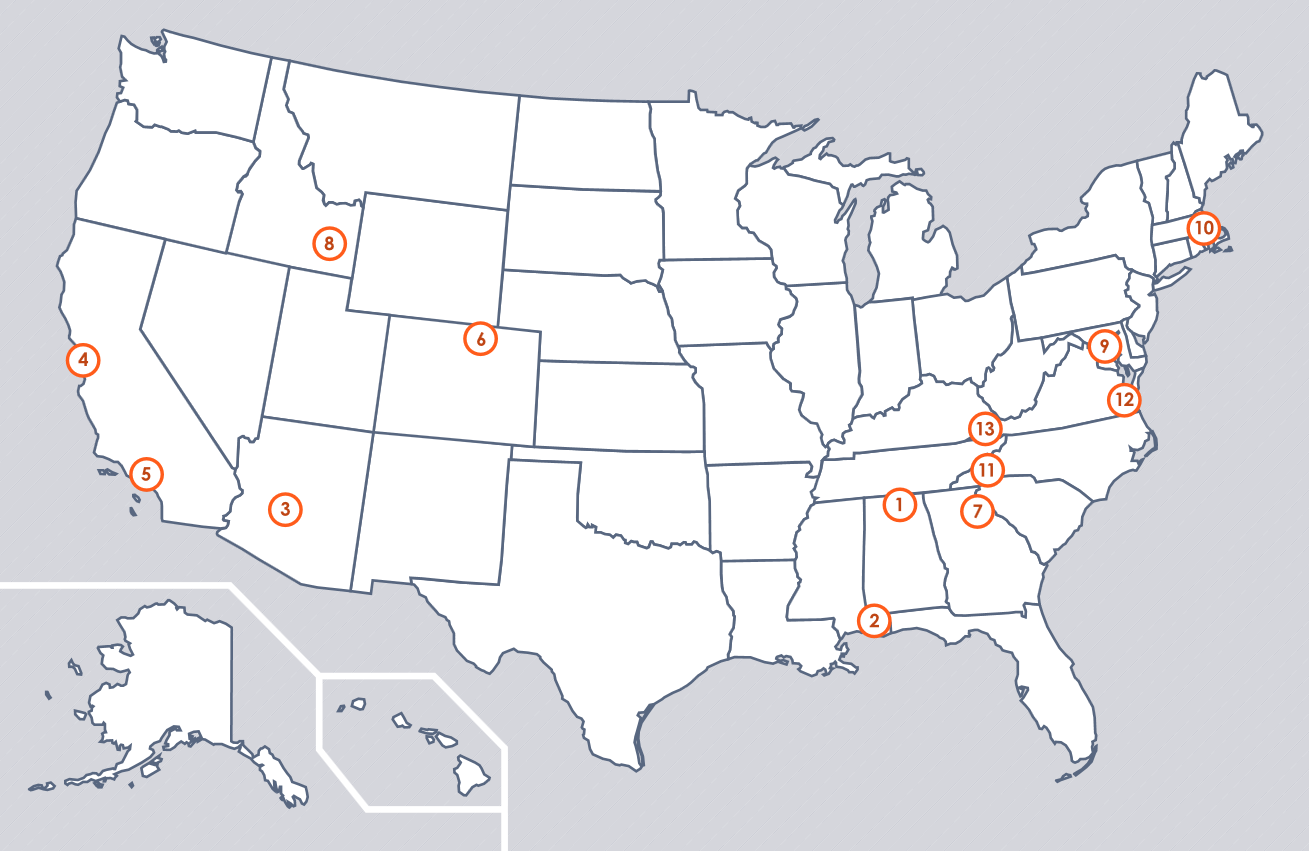 Alabama – Marshall
Alabama – Mobile
Arizona – Tempe
California – Ames
California – JPL
Colorado – Fort Collins
Georgia – Athens
Idaho – Pocatello
Maryland – Goddard
Massachusetts – Boston 
North Carolina – NCEI
Virginia – Langley
Virginia – Wise
DEVELOP Structure
National Chain of Command
Node Chain of Command
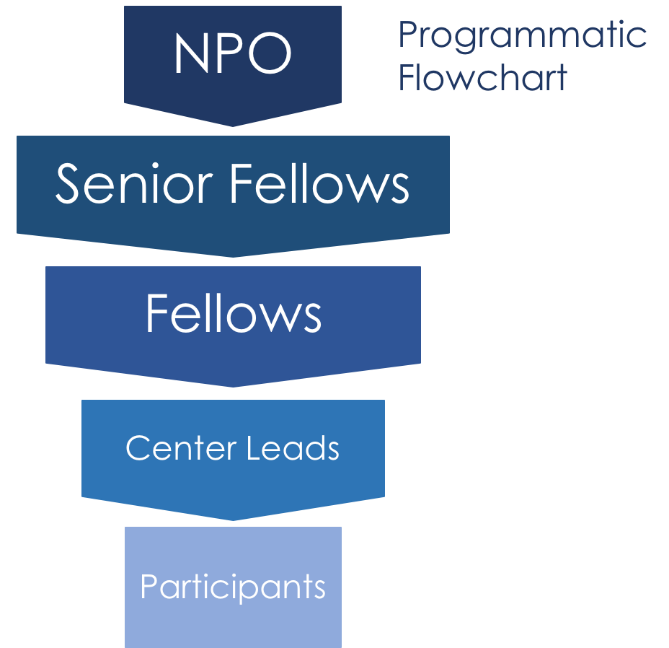 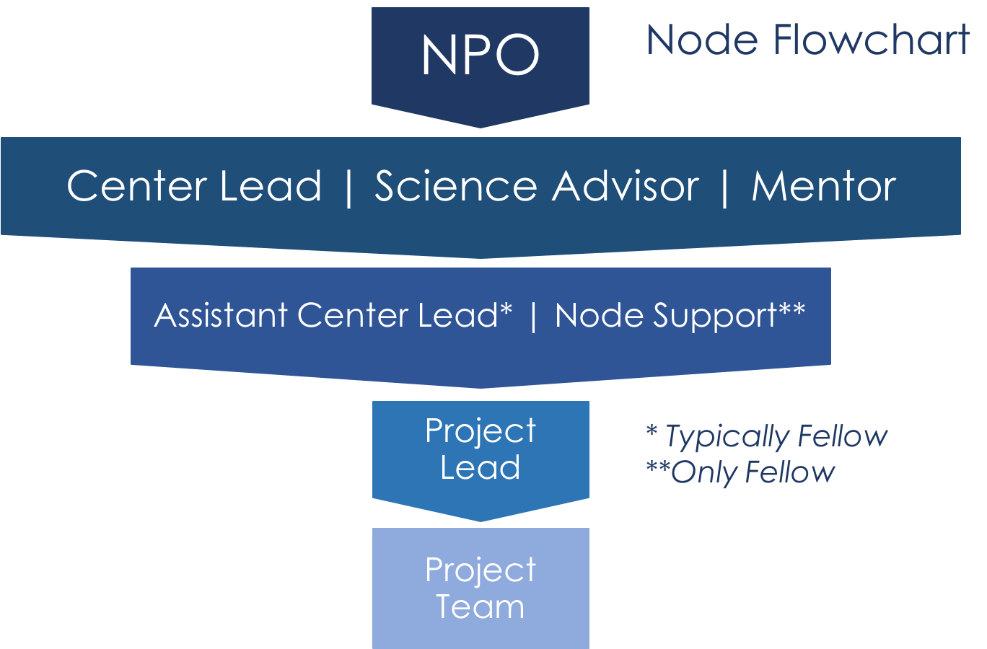 National POCs
Senior Fellows
Georgina Crepps
Amanda Clayton
DEVELOP
NPO
Mike Ruiz
Lindsay Rogers
Dr. Kenton Ross
Lauren Childs-Gleason 
Karen Allsbrook
Jordan Vaa
DEVELOP
Fellows
Mercedes Bartkovich (MSFC)
Daniel Carver (CO)
Kate Cavanaugh (JPL)
Brooke Colley (VA)
Austin Counts (VA)
John Dilger (ARC)
Liz Dyer (AZ)
Leah Kucera (ID)
Sara Lubkin (GSFC)
Jonathan O’Brien (NC)
Danielle Quick (AL)
Nick Rousseau (JPL)
Austin Stone (GA)
DEVELOP Node Leadership
Arizona - Tempe
Lance Watkins (CL)
Liz Dyer (ACL)

California – Ames 
Jenna Williams (CL)
John Dilger (ACL)

California – JPL 
Erika Higa (CL)
Kate Cavanaugh (ACL)
Colorado – Fort Collins
Timothy Mayer (CL)
Dan Carver (ACL)

Georgia – Athens 
Caren Remillard (CL)
Suravi Shrestha (ACL)

Idaho – Pocatello 
Brandon Crawford (Acting CL)
Leah Kucera (ACL)
Maryland – Goddard 
Victor Lenske (CL)
Sara Lubkin (ACL)

North Carolina – NCEI 
Aaron Mackey(CL)
Jonathan O’Brien (ACL)

Massachusetts - Boston
Kim Johnson (CL)*
Virginia – Langley 
Amanda Clayton (CL)*
Lauren Childs (CL)*

Virginia – Wise 
Eric White (CL)
Brooke Colley (ACL)
Austin Counts (ACL)


*acting Center Lead
Alabama – Marshall 
Helen Baldwin (CL)
Mercedes Bartkovich (ACL)

Alabama – Mobile 
Farnaz Bayat (CL)
Danielle Quick (ACL)
FY18 Fellows Class
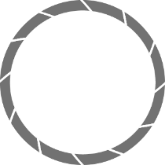 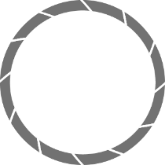 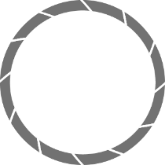 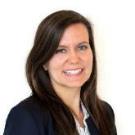 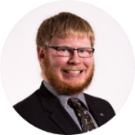 What is a DEVELOP Fellow? A college graduate who spends one year working full-time with DEVELOP growing both personally and professionally, and contributing to the program as a whole. Each Fellow serves in a dual-role, splitting their time between their node and NPO-related tasks.
Amanda Clayton
Virginia – Langley 
PC Senior Fellow
Mercedes Bartkovich
Alabama – Marshall
PC Fellow
Kate Cavanaugh
California – JPL
Geo Fellow
Daniel Carver Colorado – Fort Collins
Geo Fellow
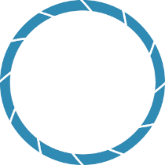 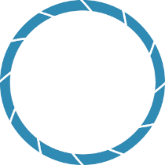 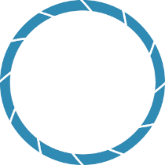 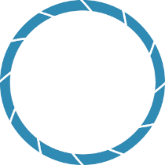 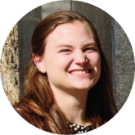 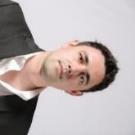 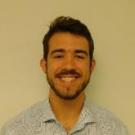 Georgina Crepps 
Virginia – Langley 
IA Senior Fellow
John Dilger
California – Ames
Geo Fellow
Brooke Colley
Virginia – Wise
IA Fellow
Austin Counts
Virginia – Wise
Comm Fellow
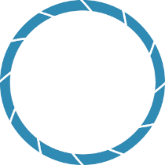 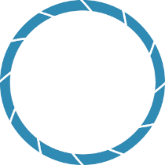 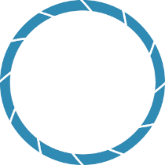 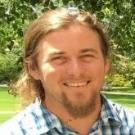 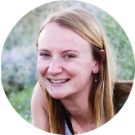 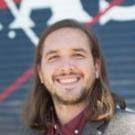 Jonathan O’Brien
North Carolina – Asheville
Comm Fellow
Liz Dyer
Arizona – Tempe
IA Fellow
Leah Kucera Idaho – Pocatello
Comm Fellow
Sara Lubkin
Maryland – Goddard
PC Fellow
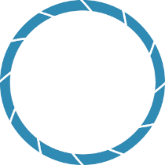 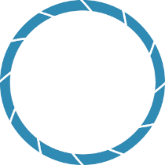 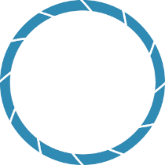 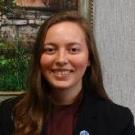 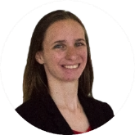 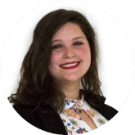 Jordan Vaa
Virginia – Langley 
IT Senior Fellow
Danielle Quick
Alabama – Mobile
IA Fellow
Nick Rousseau
California – JPL
PC Fellow
Austin Stone
Georgia – Athens
Comm Fellow
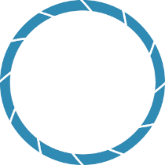 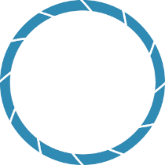 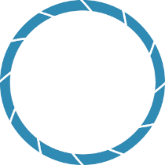 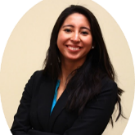 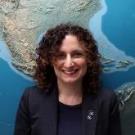 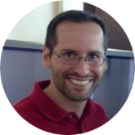 Questions? Contact…
Lauren Childs-Gleason: Lauren.M.Childs@nasa.gov, 757-864-4204
Georgina Crepps: Georgina.S.Crepps@nasa.gov, 757-864-5548
Amanda Clayton: Amanda.L.Clayton@nasa.gov, 757-864-5552
Jordan Vaa: Jordan.S.Vaa@nasa.gov, 757-864-4554
Karen Allsbrook: Karen.N.Allsbrook@nasa.gov, 757-864-1276
Lindsay Rogers: Lindsay.M.Rogers@nasa.gov, 757-864-7283
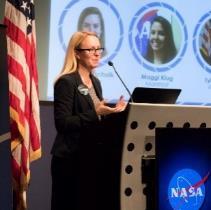 Deadlines, conferences, telecons, Fellow class, CL position competition, publications, international activities, partner engagement, project hand-offs, graphic design support, print materials, recruiting, VPS, Wise County
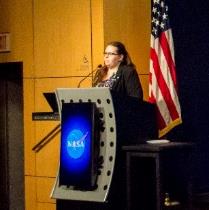 Impact Analysis Team-related items, tracking metrics, indicators, socioeconomic impact analysis, PSI, participant surveys, alumni survey, using the national telecon line
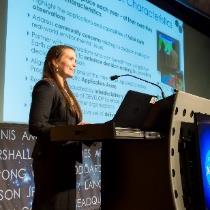 Project Coordination Team-related items, publications, deliverables, deadlines, webinars, DEVELOPedia project pages
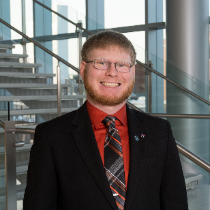 IT Team-related items, DEVELOPedia, DEVELOP website, DEVELOP Exchange, software, hardware, software release authority
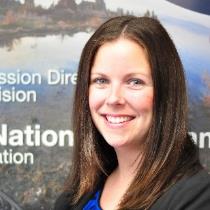 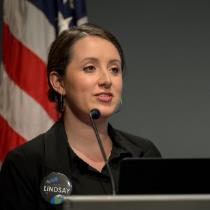 Contracts, payroll, status reports/invoices, schedule adjustments, online application system, travel, employment verifications, SSAI
Communications Team-related items, social media, newsletter, recruiting, military engagement, outreach activities, Ambassador Corps, media requests
Topics Not Listed Here: ANYONE! We love answering questions and will direct you to the right person if we can’t answer 
Social Media
DEVELOP National Program: features projects, node highlights & accomplishments, VPS announcements www.facebook.com/developnationalprogram

Once a DEVELOPer, Always a DEVELOPer: job posts
https://www.facebook.com/groups/387243741376125/

Articles & Important Events: Tweet @NASA_DEVELOP or #NASADEVELOP
http://twitter.com/#!/nasa_develop

DEVELOP Instagram: features projects, node highlights & accomplishments in pictures https://www.instagram.com/nasadevelop/
NASA DEVELOP National Program:
VPS and promotional videos www.youtube.com/user/NASADEVELOP

NASA DEVELOP National Program: features projects, node highlights & accomplishments, and VPS announcements
https://plus.google.com/+NASADEVELOP

NASA DEVELOP National Program: job posts, job skills & tips, and important events. This is a private group! Follow the link to join!
www.linkedin.com/groups/4343498
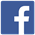 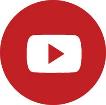 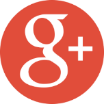 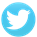 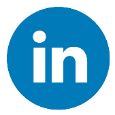 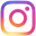 Watch time spent on social media. If you are going to be on there it should probably be on the DEVELOP pages liking and commenting on DEVELOP things!
DEVELOP’s 20th Anniversary
DEVELOP is celebrating its 20th anniversary throughout 2018. The Fellow Class is coordinating activities and leading 10 initiatives (listed below). You can read about all of the activities on DEVELOPedia. The events will engage both current and former DEVELOPers. Stay tuned!
Alumni & Participant Engagement
Outreach & Social Media
20th Anniversary Website
Print Materials
Challenges
Project Highlight Booklet
DEVELOPing America
Reception
DEVELOP Day
Video Creation
Anniversary Homepage: http://www.devpedia.developexchange.com/dp/index.php?title=Anniversary_Overview
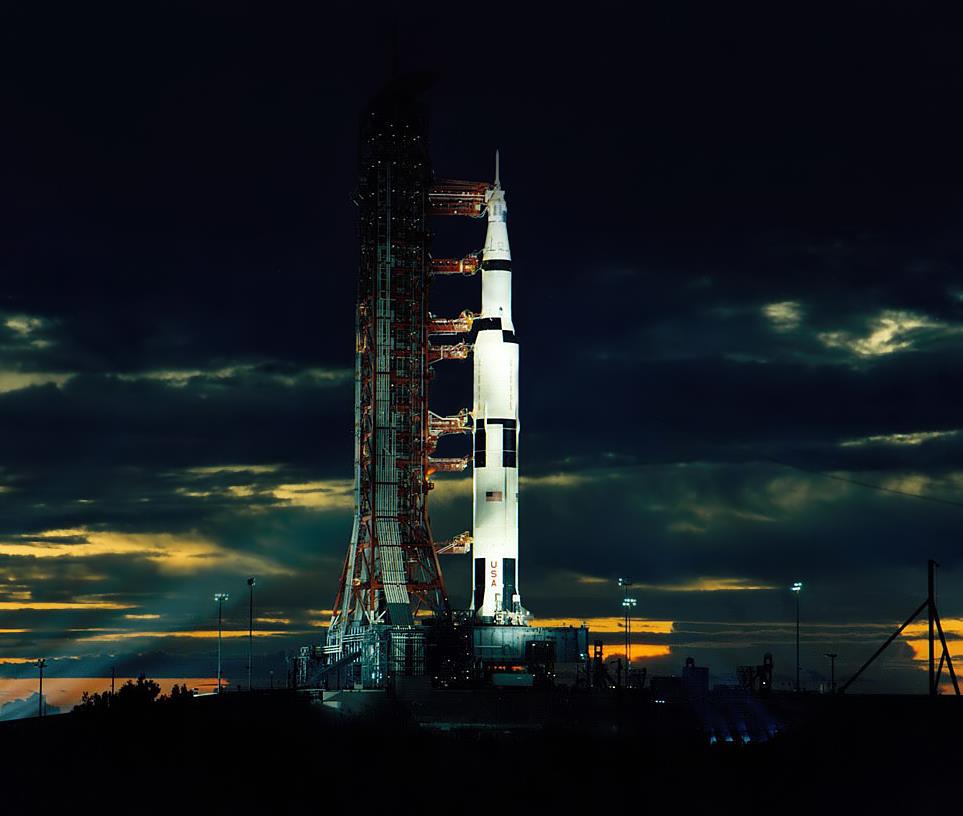 THANK YOU!
Joining the DEVELOP family means being part of NASA’s Legacy.

Learn it. 
Know it. 
Live it.